Name
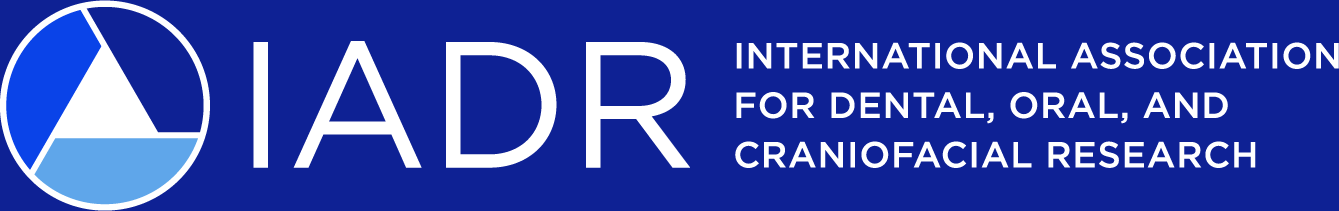 Position
(Pronouns)